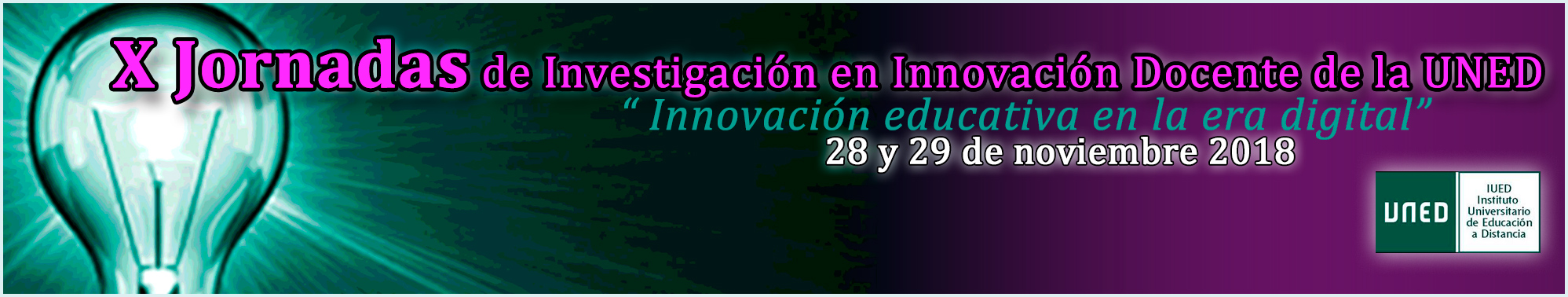 TÍTULO DE LA COMUNICACIÓN
LÍNEA TEMÁTICA
Autor/esInstitución de procedencia
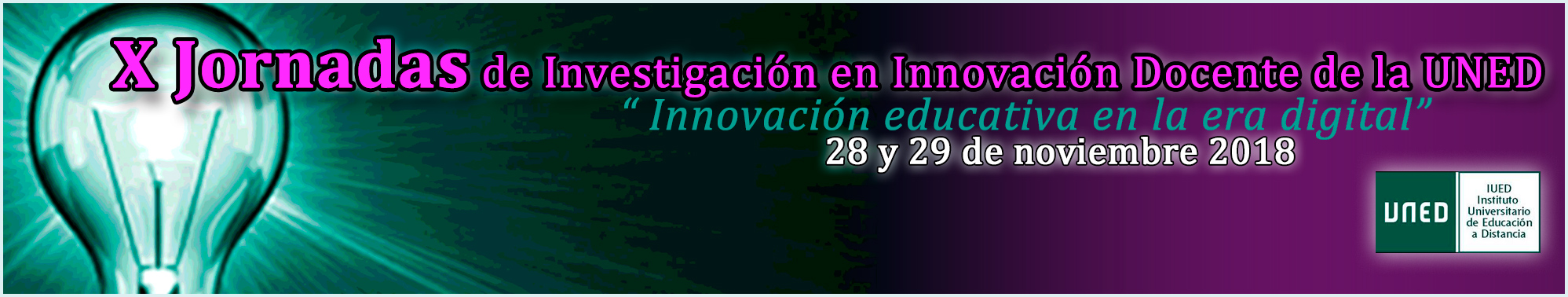 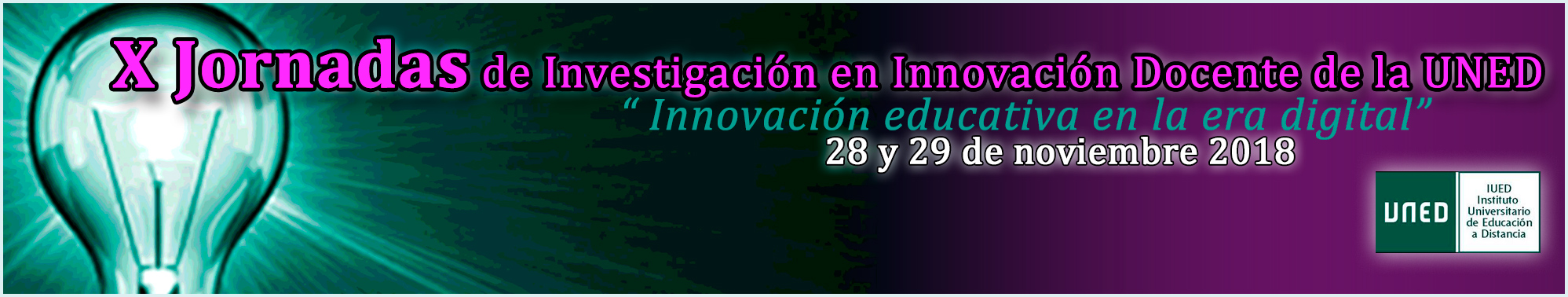 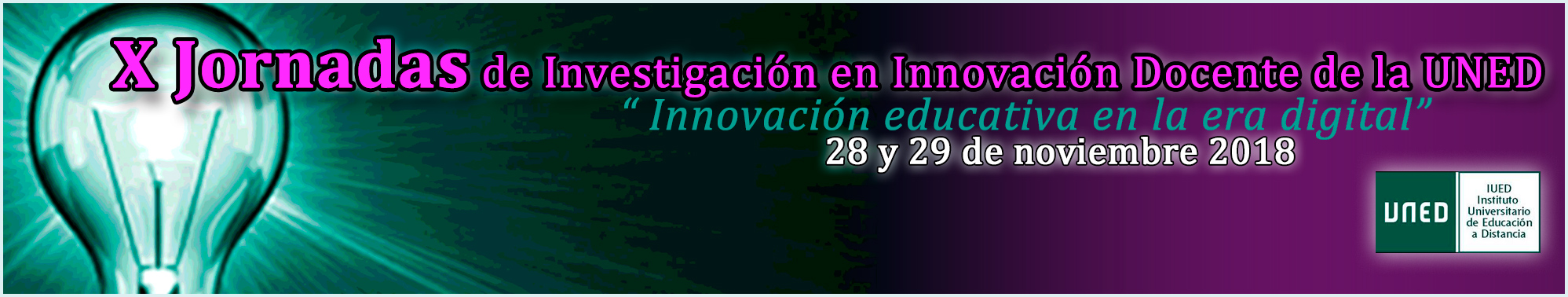 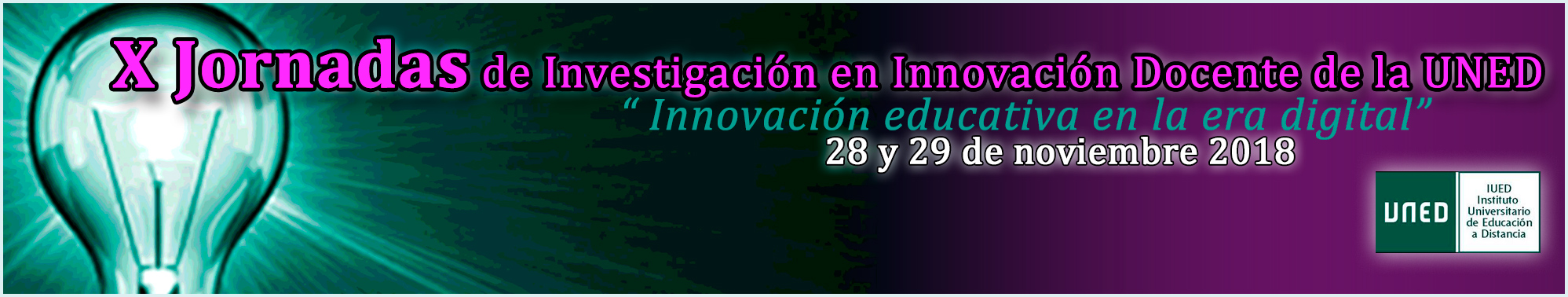 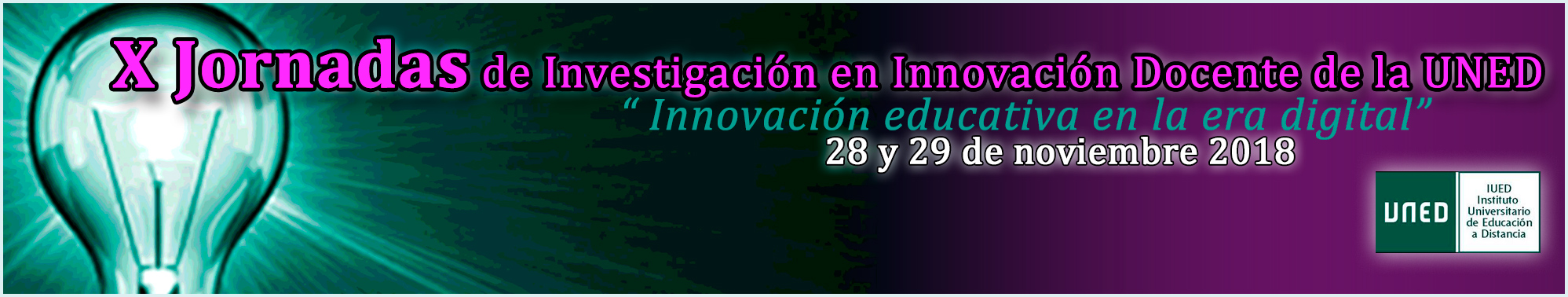 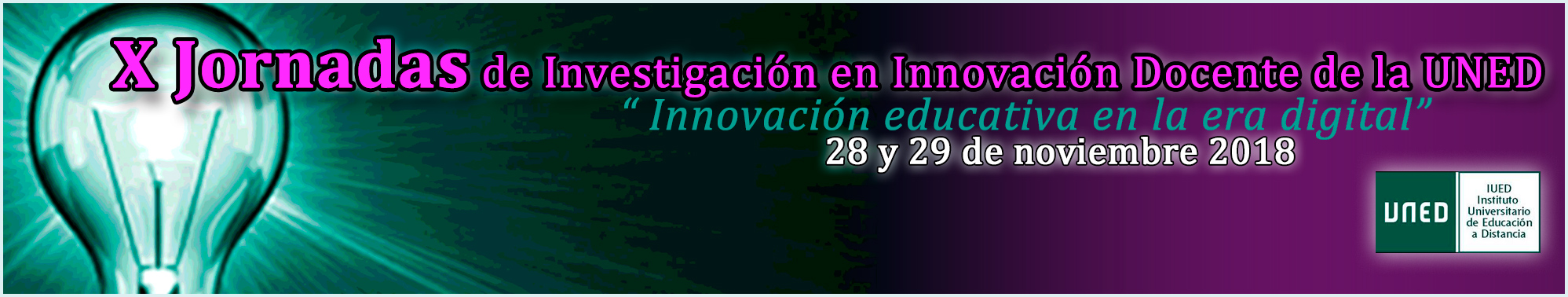 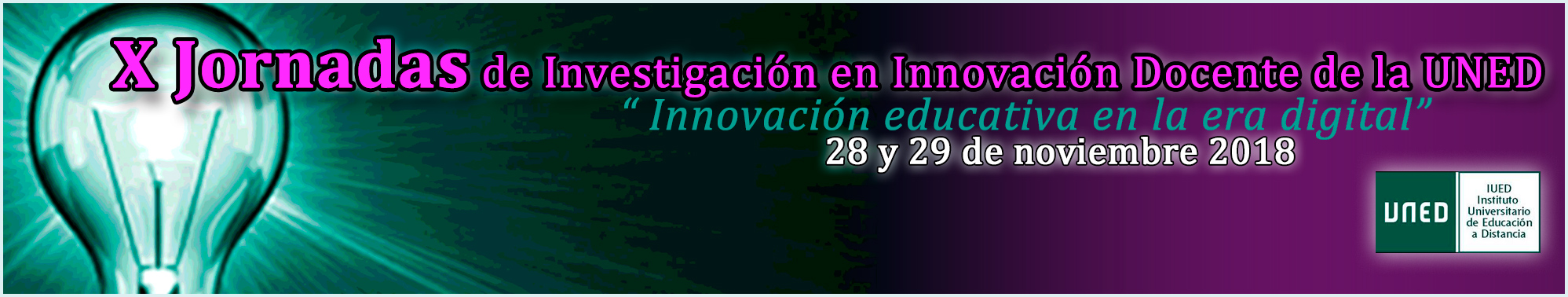 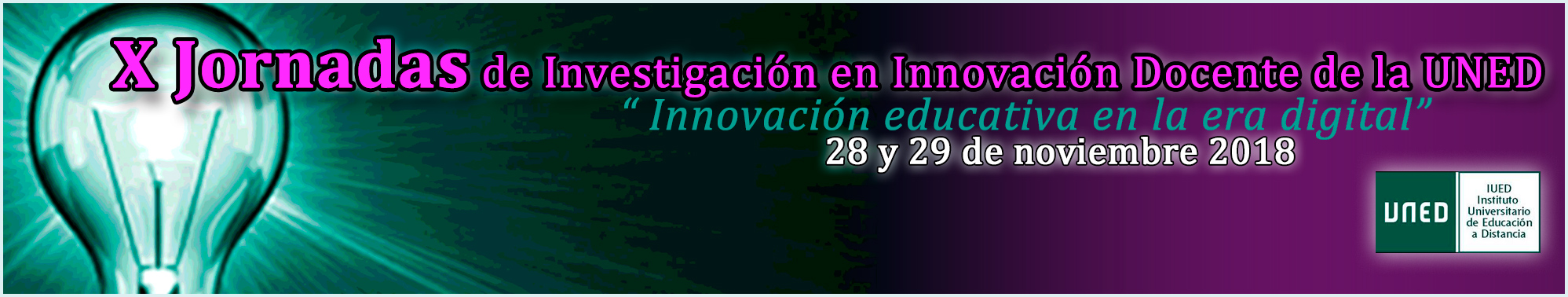 Incluya aquí la pregunta final para incentivar el debate en el foro
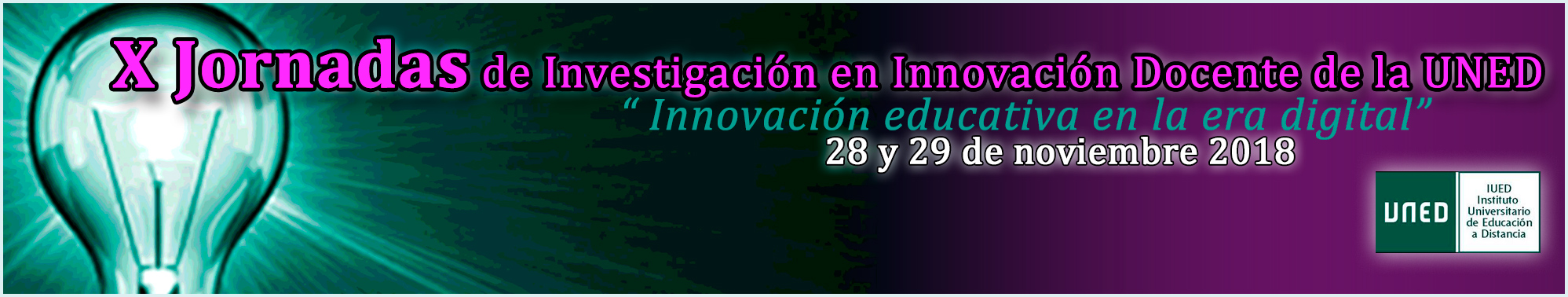 Incluye aquí la despedida.
Correo de contacto
(Recuerde incluir la pregunta final en la página anterior a ésta)
…..